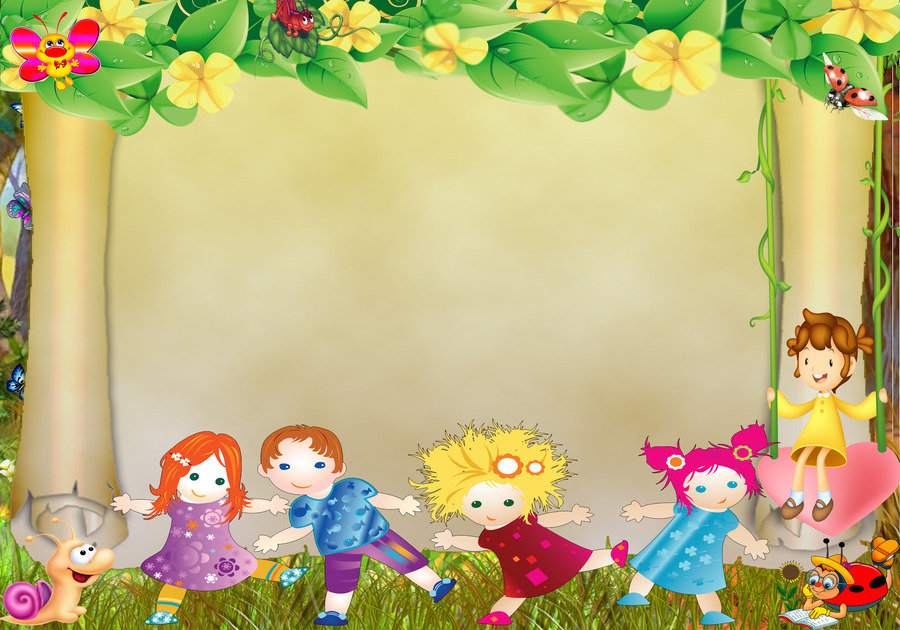 Проект в средней группе  на тему :   «Мордовская народная культура
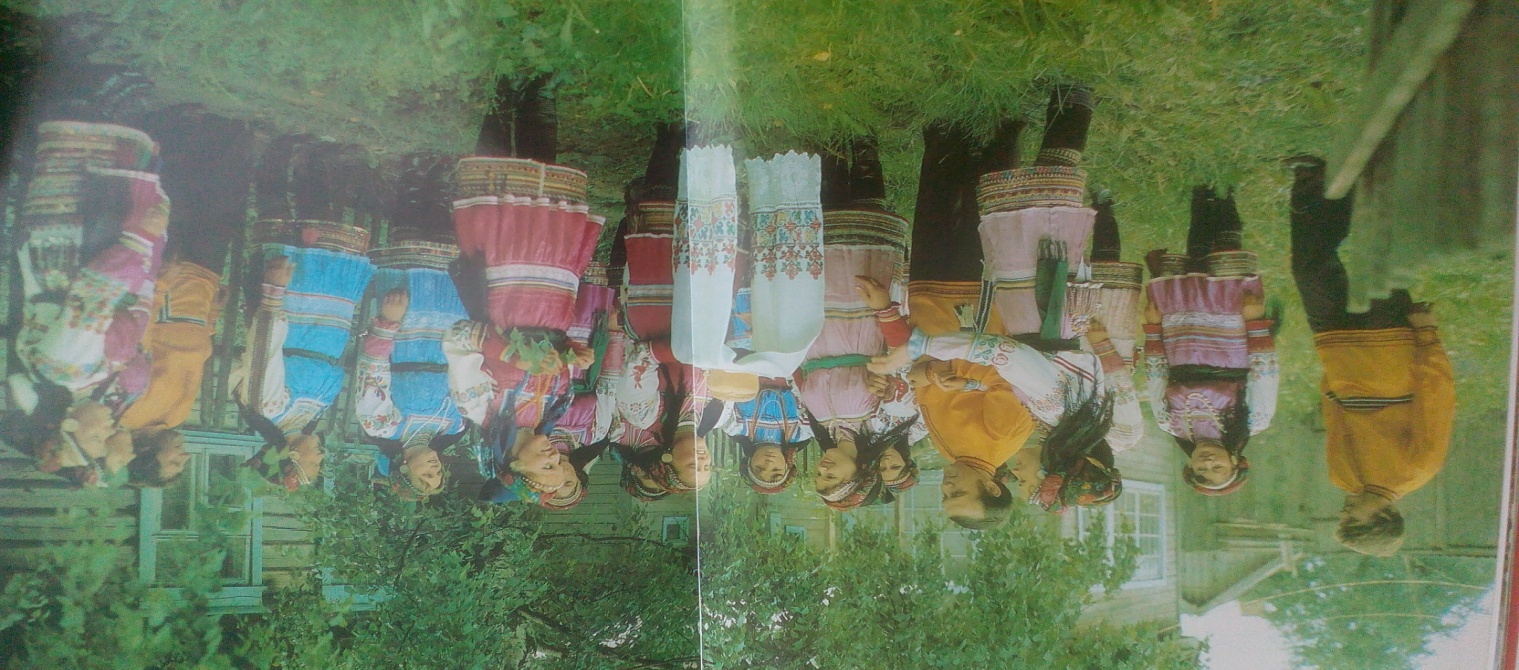 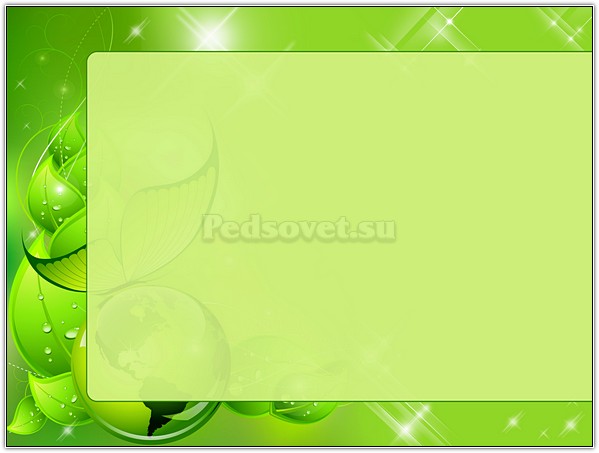 Вид проекта  : 
познавательный
Срок реализации :
27.03.17 по  31.03.17

Участники  : 
Дети ,воспитатель ,родители
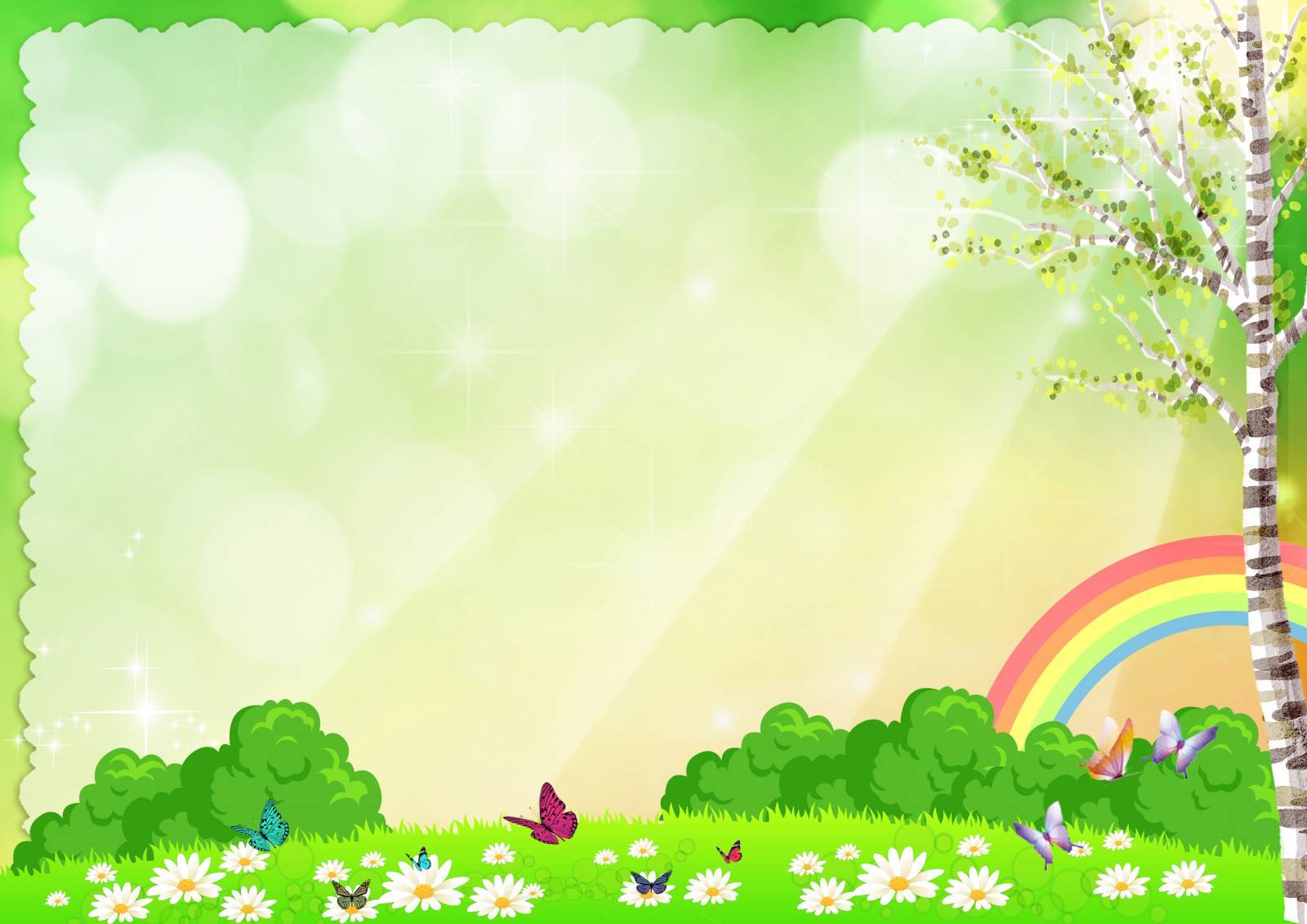 Актуальность темы :
Проблема приобщения детей дошкольного возраста к культуре своего народа на основе выделения в ней общечеловеческих ценностей. Этот процесс происходит наиболее оптимально при обращении к историческим корням мордовского народа. Именно знание культуры собственного народа, умение понять её, желание приобщиться к её дальнейшему развитию могут стать основой активной творческой деятельности человека, если его знакомить с родной культурой с самого раннего детства. Приобщение к народным традициям и культуре своего народа раскрывает духовный и творческий потенциал ребёнка, даёт реальную возможность адаптироваться в социальной среде.
Цель  проекта – приобщение детей к мордовской национальной культуре.
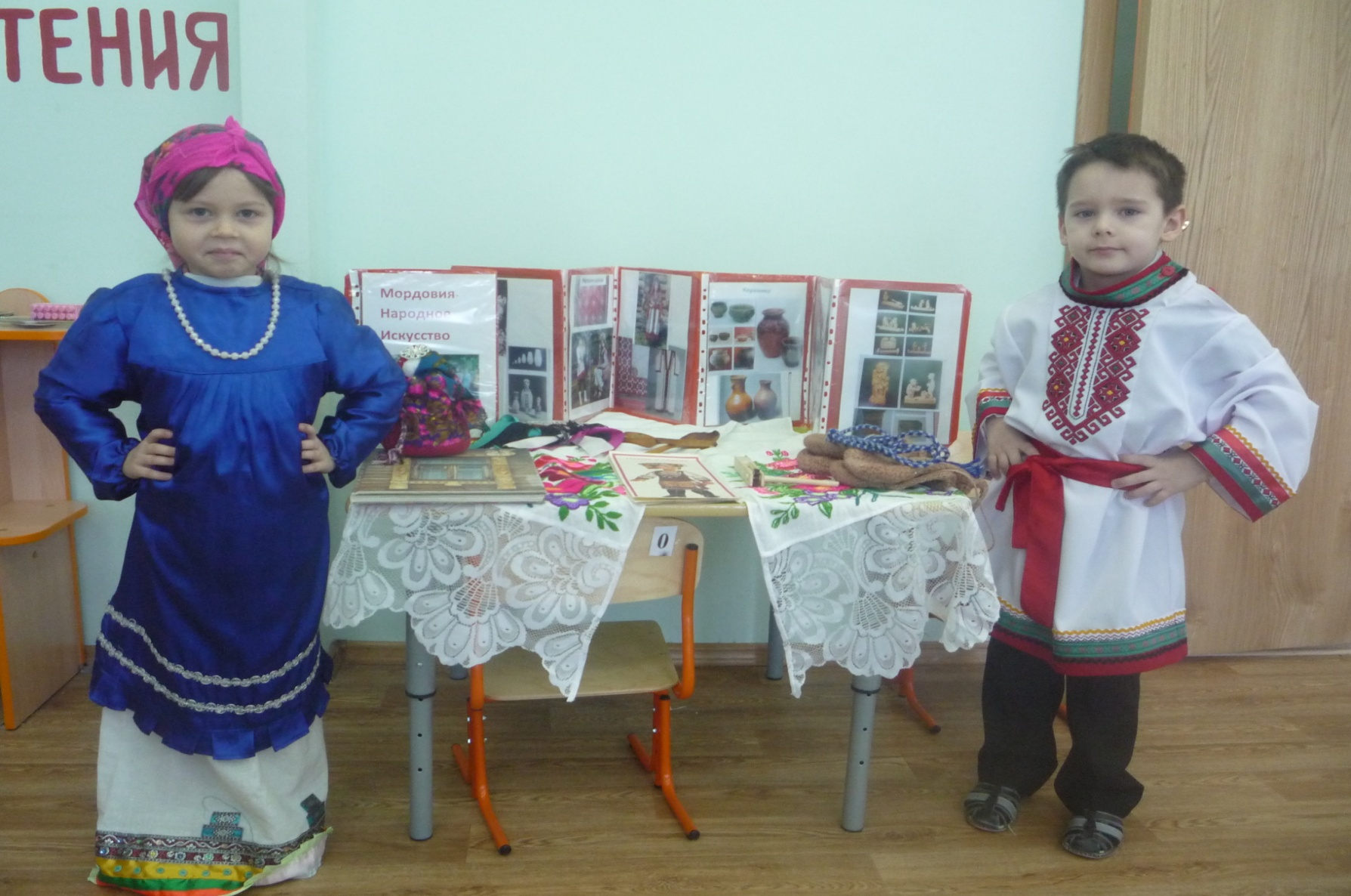 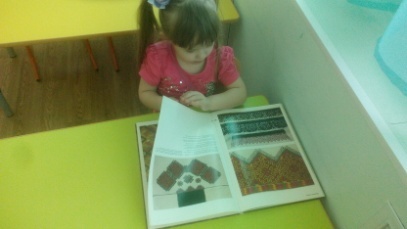 Задачи проекта
-Развитие интереса к различным жанрам: декоративно-прикладного, изобразительного, музыкального искусства, устного народного творчество, детской художественной литературы национальных авторов.
- обеспечение связи культуры народа с детской художественно- практической деятельностью
-развитие способности ребенка к самовыражению через различные формы творчества
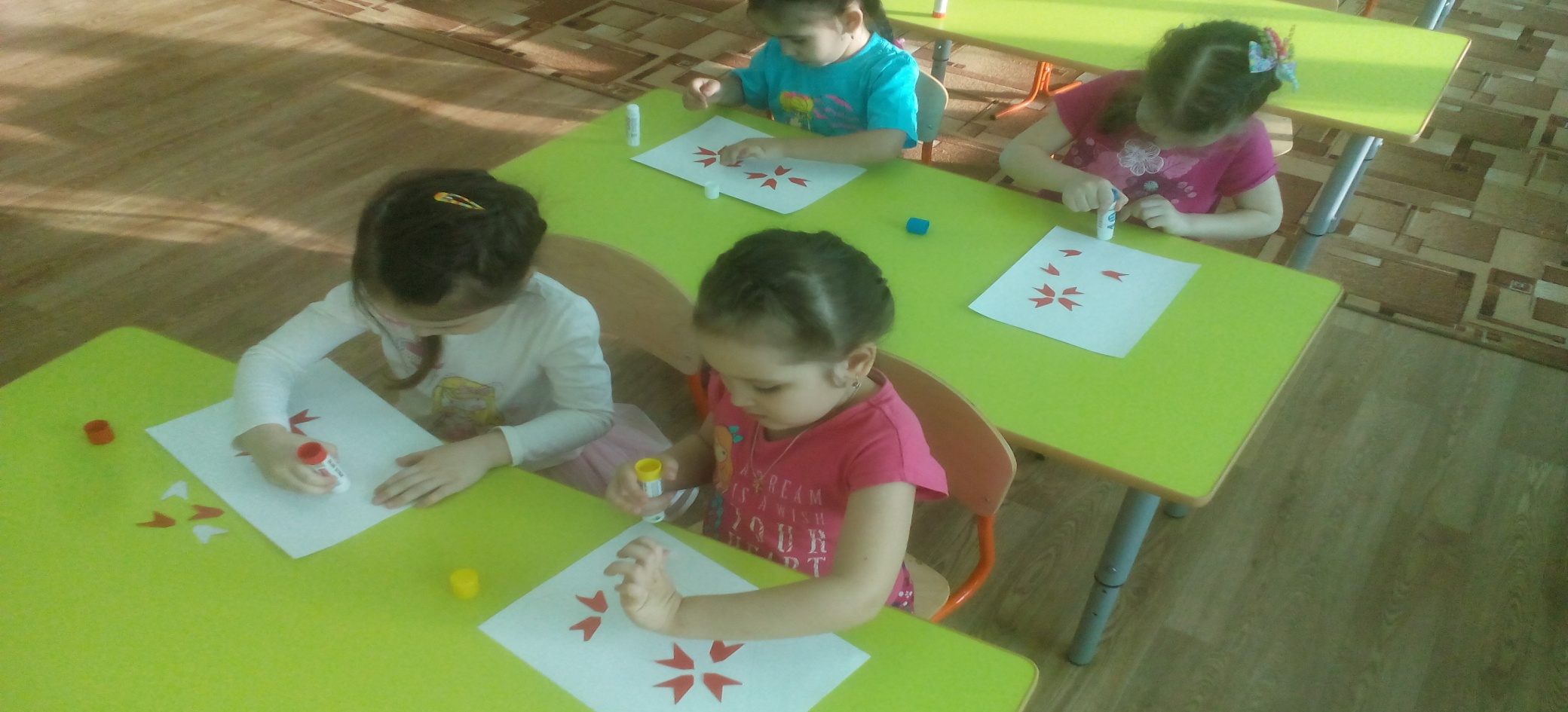 ОЖИДАЕМЫ РЕЗУЛЬТАТЫ :
Дети получают много информации о культуре народа, о родном крае, о традициях и истории мордовского народа. Это, в свою очередь, побуждает детей наблюдать, размышлять, рассуждать, высказывать интересные суждения
Реализация
Тема недели  : « Мордовская народная культура и традиции »
Март 4-я неделя
1.Ознакомление с мордовским орнаментом 
(аппликация  « Украсим  национальный головной убор »  
2. Чтение  мордовской художественной литературы сказки «Вирява »
3. Знакомство с мордовским музыкальным инструментом« бубен » , «трещётка »
4.Изо- деятельность  « Лепка национальной игрушки –пестушки «Птичка»
Приобщение к мордовской национальной культуры  в краеведческом уголке .
Игры :Подвижная игра   « Волки  ,
  Дидактическая   настольная игра   «Подбери одежду»
Ознакомление детей с декоративно прикладным искусством   ,национальной одежды мордовского народа.
.Изо-деятельность Рисование « Украсим сарафан матрешке»
Чтение мордовской  сказки «Вирява  »
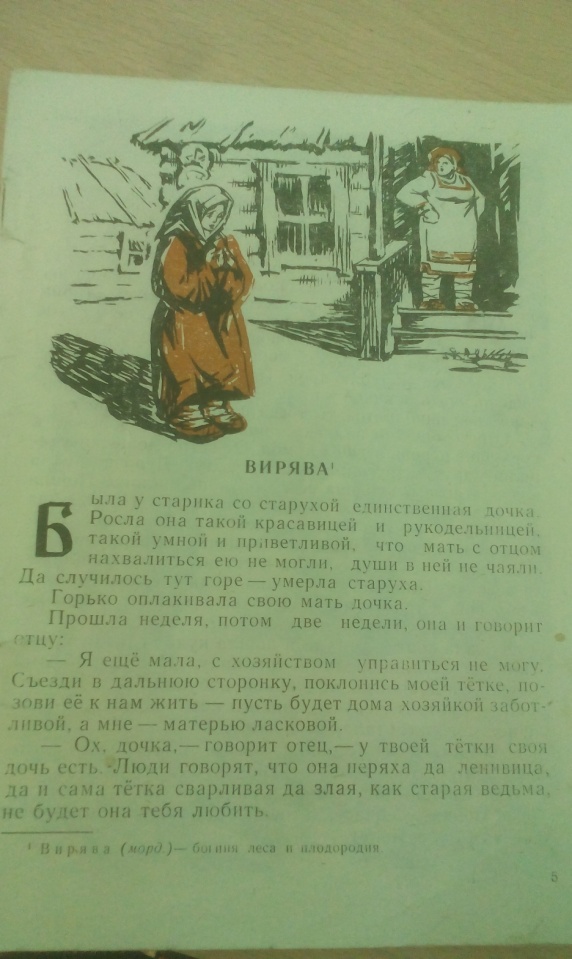 Знакомство  с музыкальным инструментом.
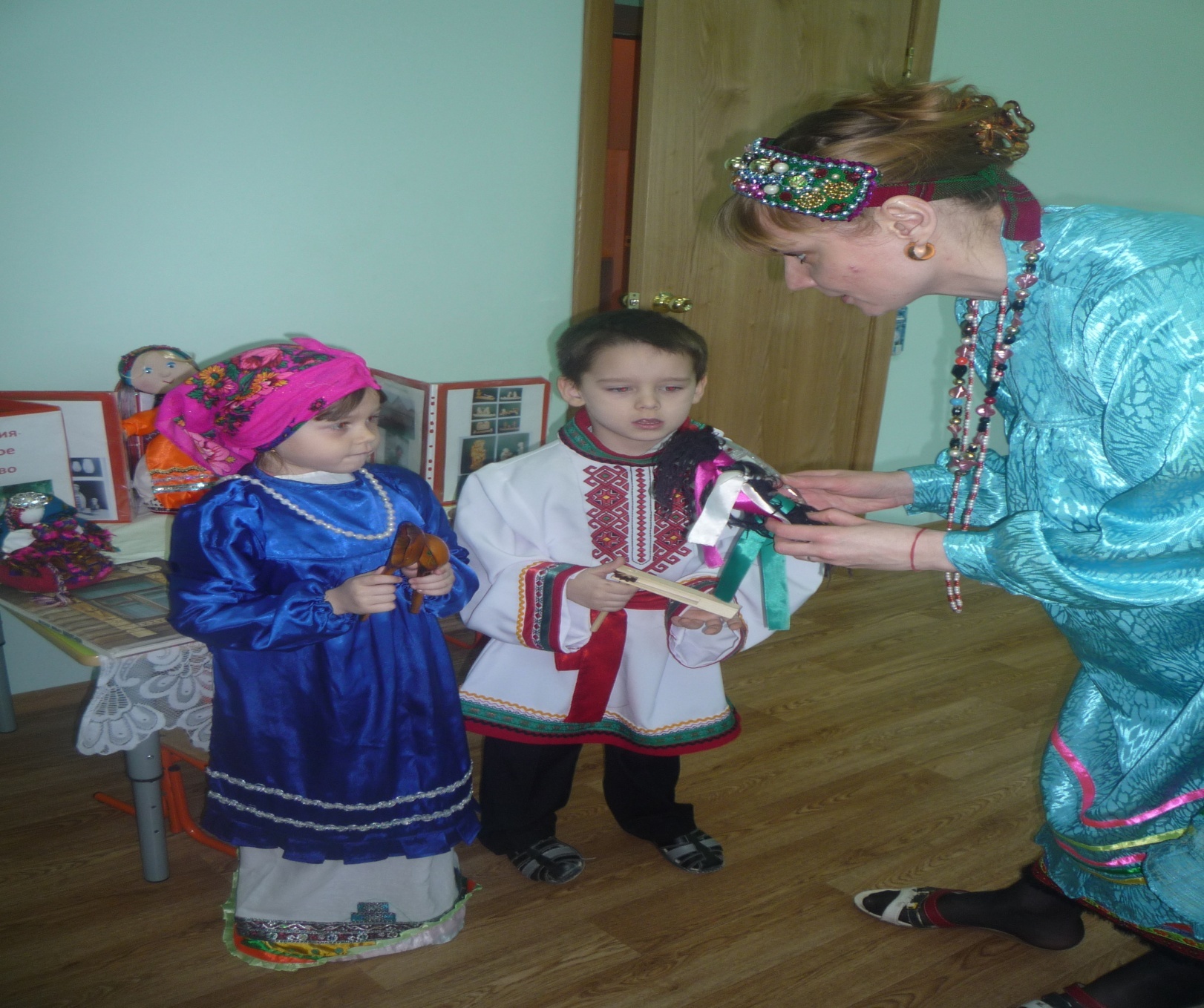 .
Приобщение к мордовской национальной культуры  в краеведческом уголке
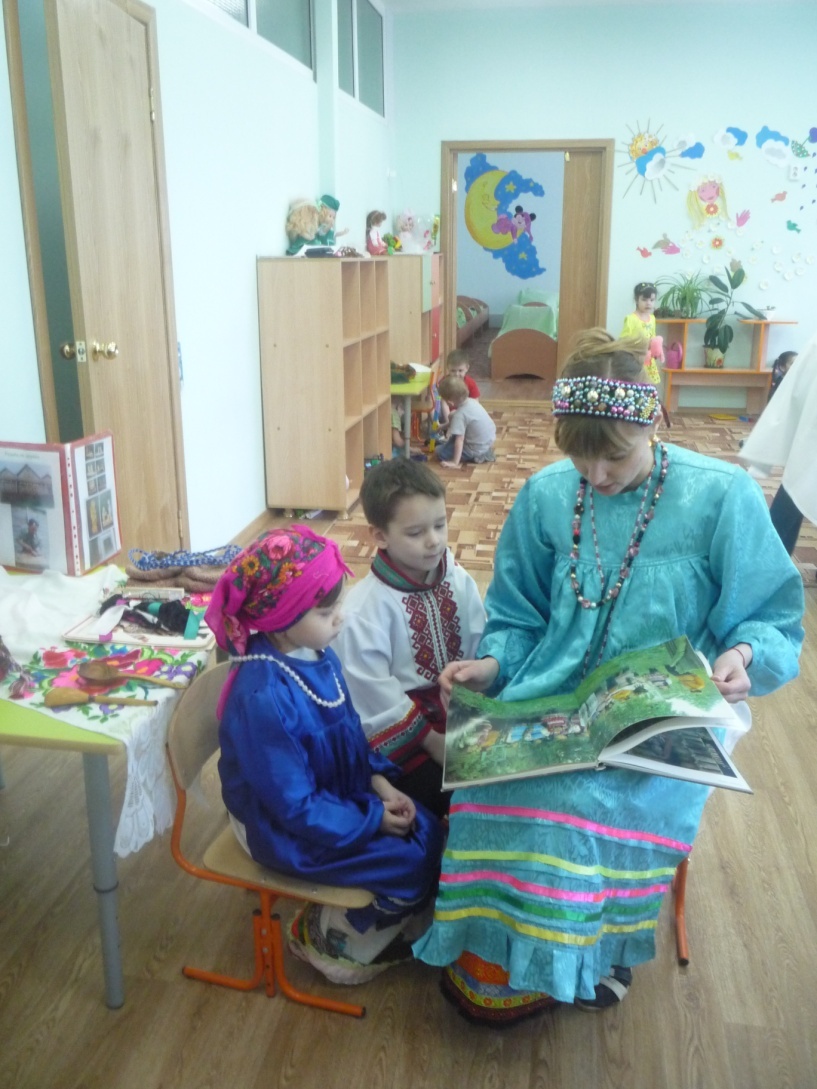 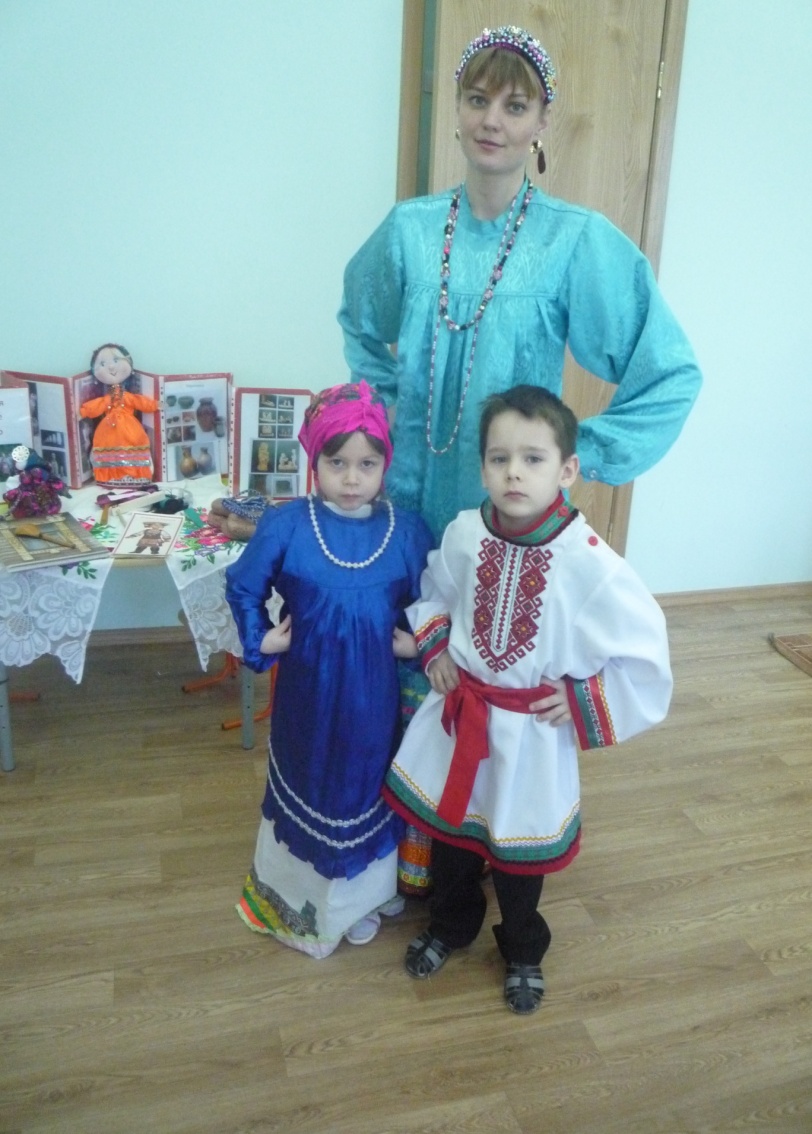 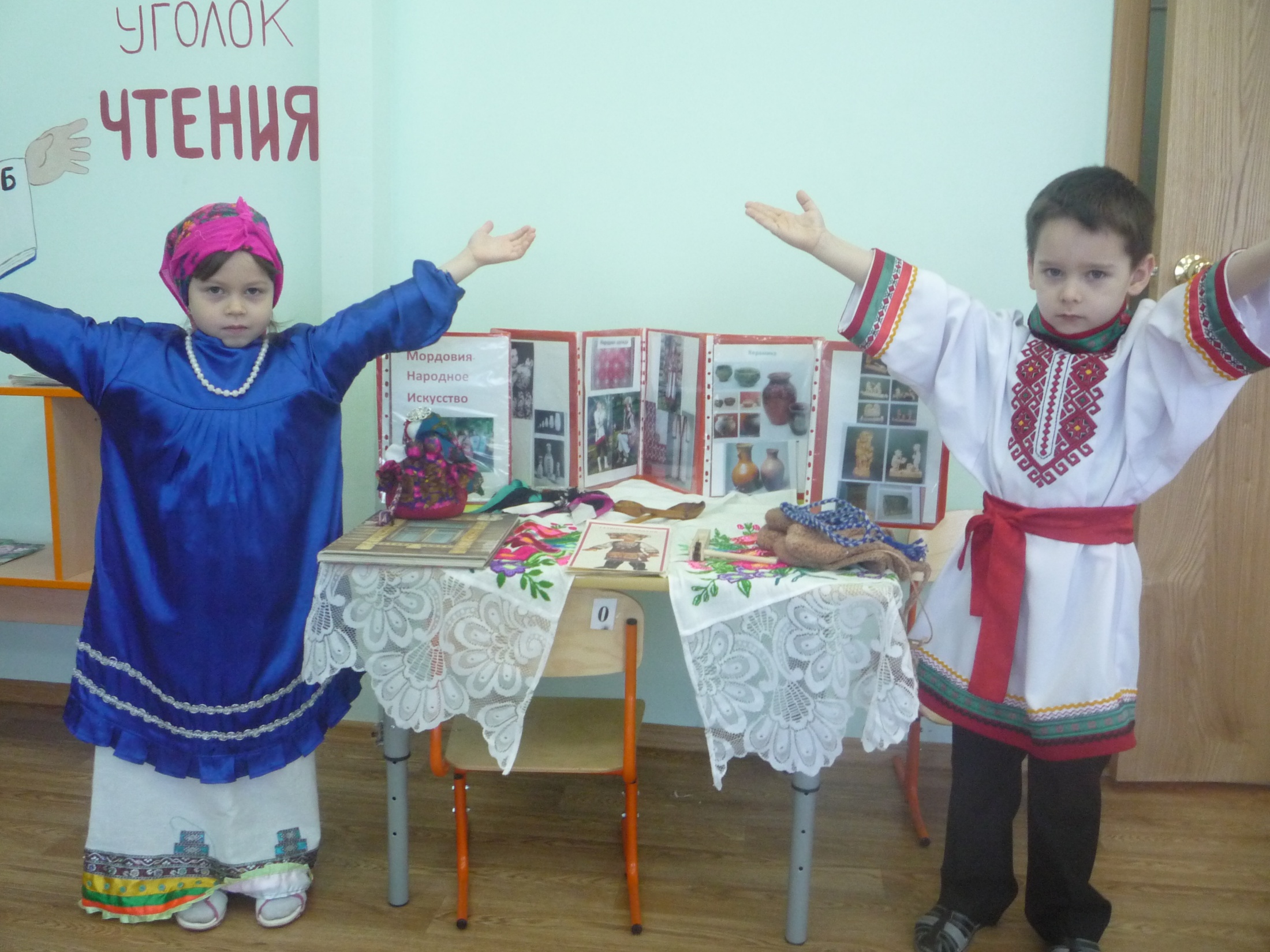 Игровая деятельность  : Подвижная игра  :« Волки»
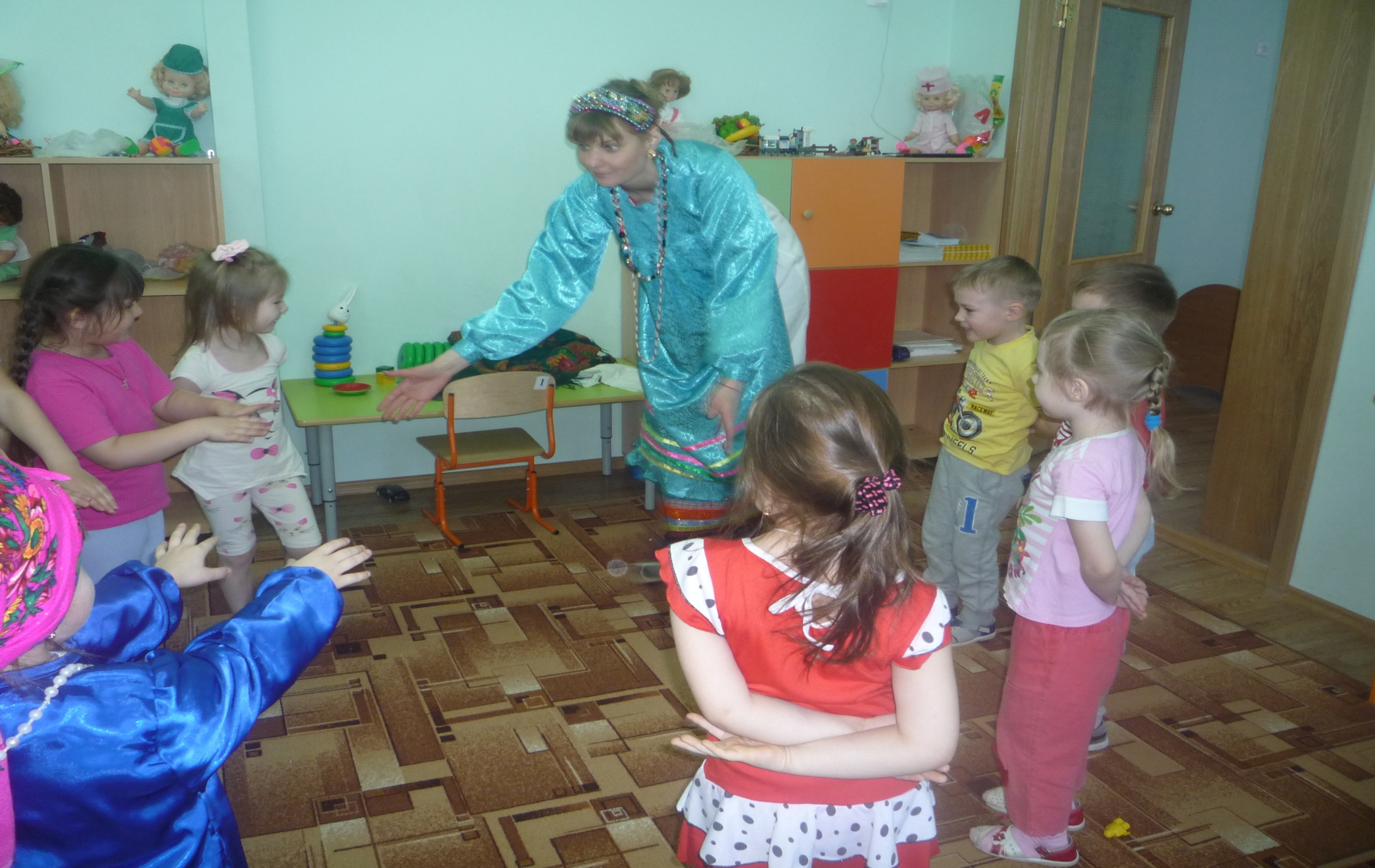 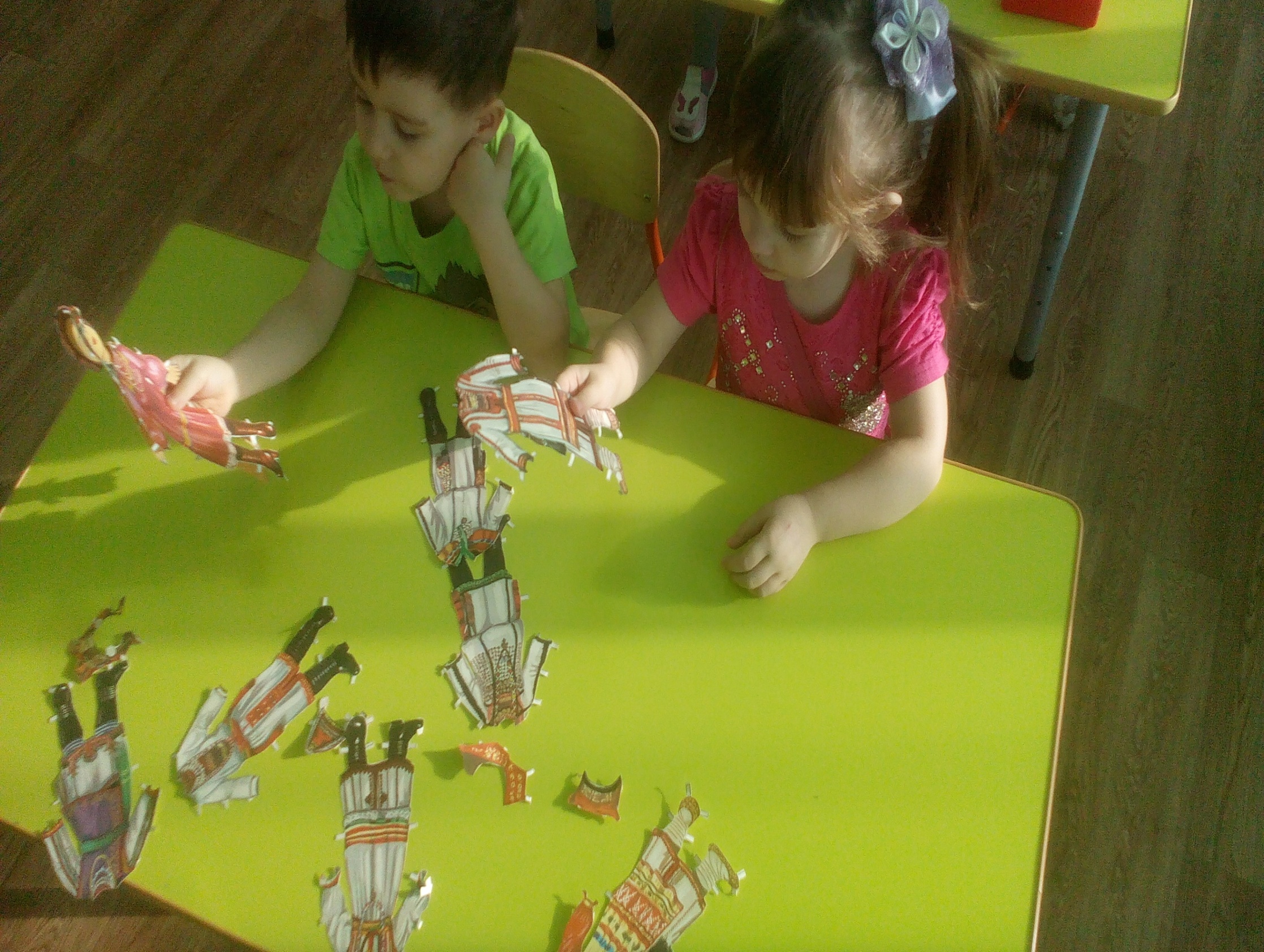 ДИДАКТИЧЕСКАЯ ИГРА « Подбери  одежду »
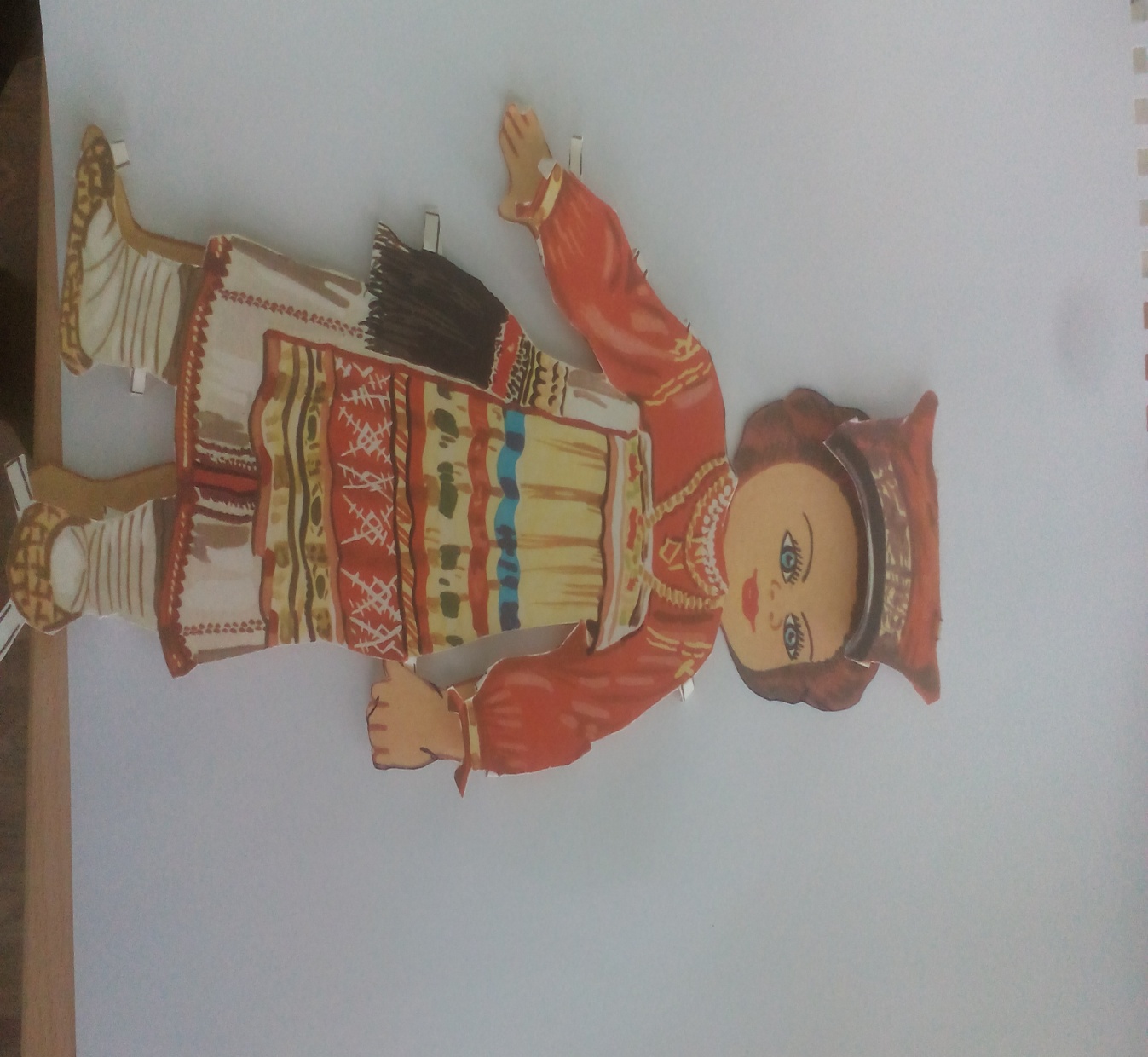 Мордовские народные традиции,
 исскуство
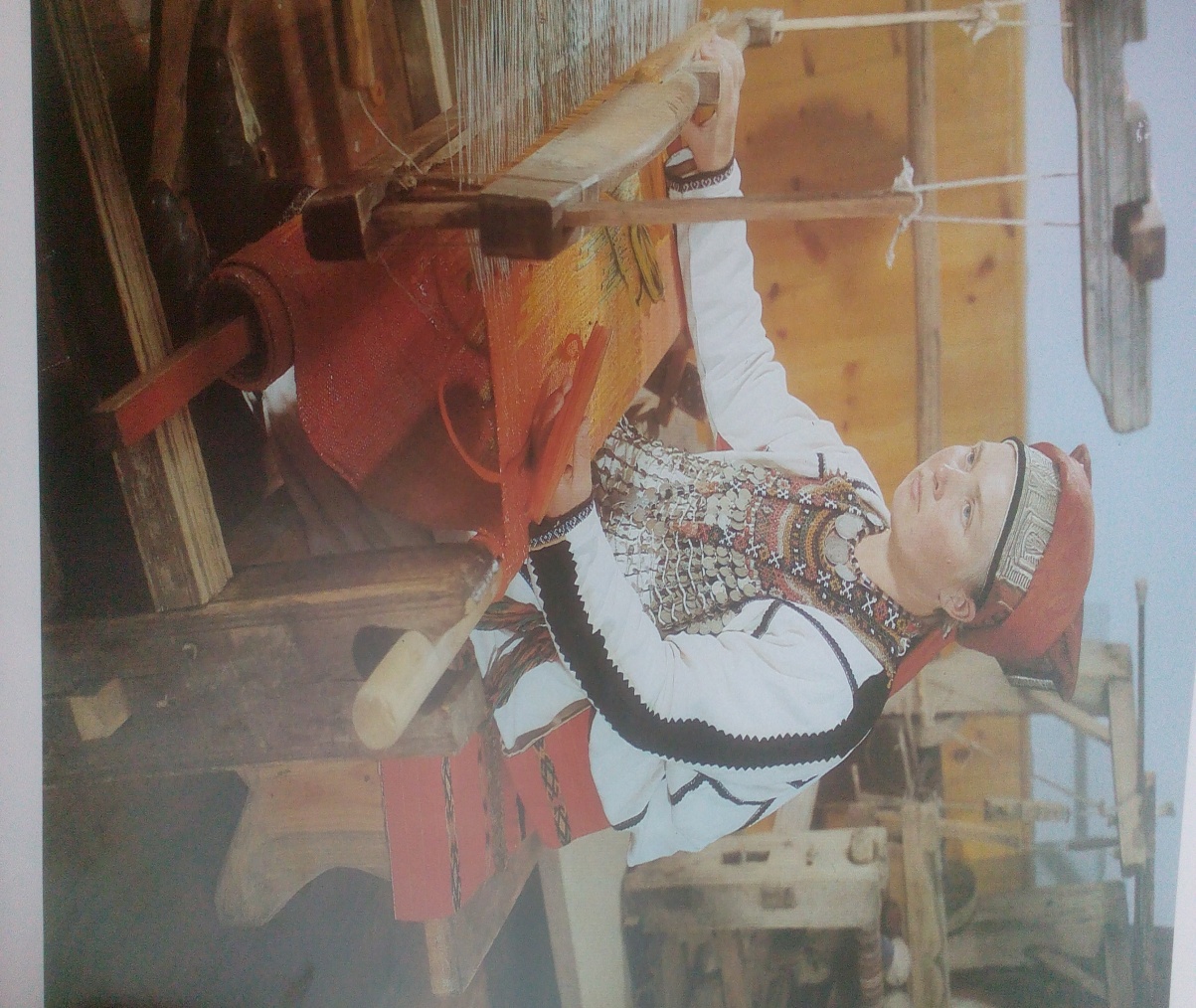 Творческие ручные  работы
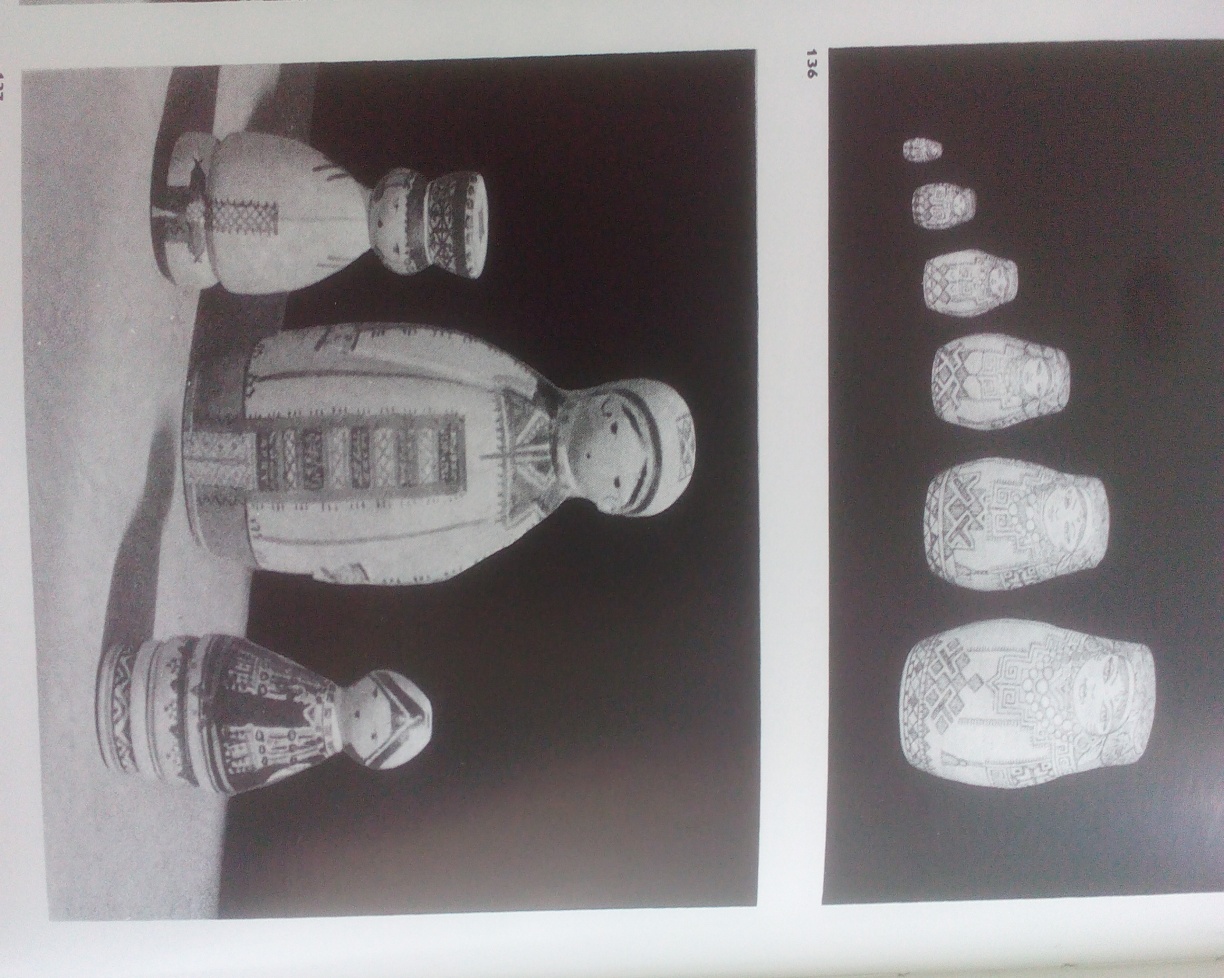 Резьба по дереву
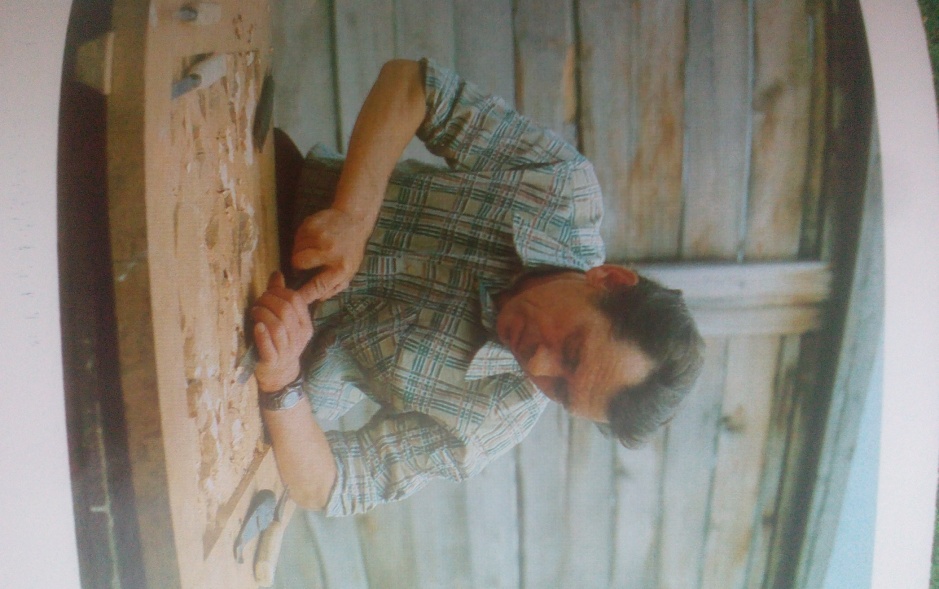 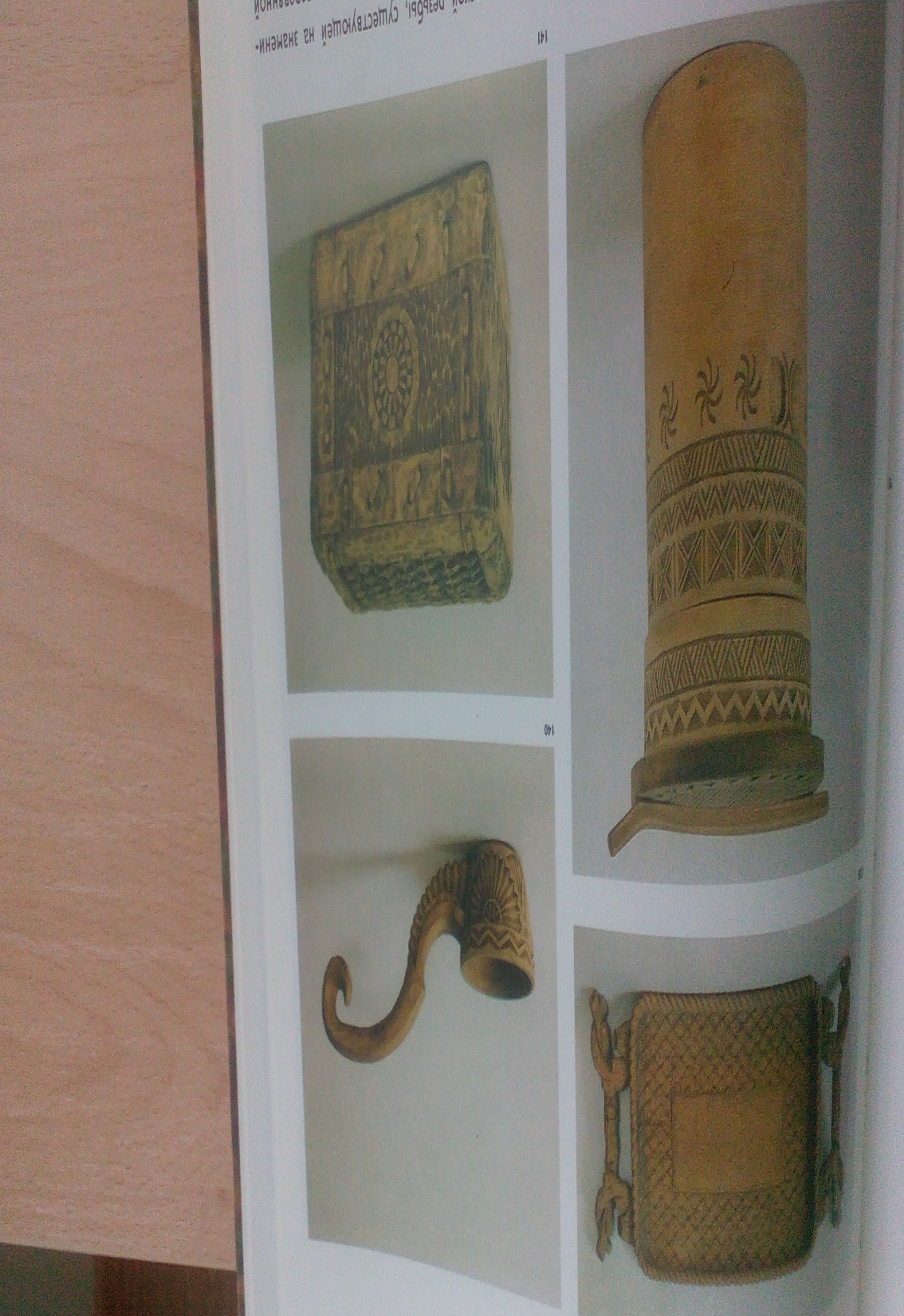 Народная одежда
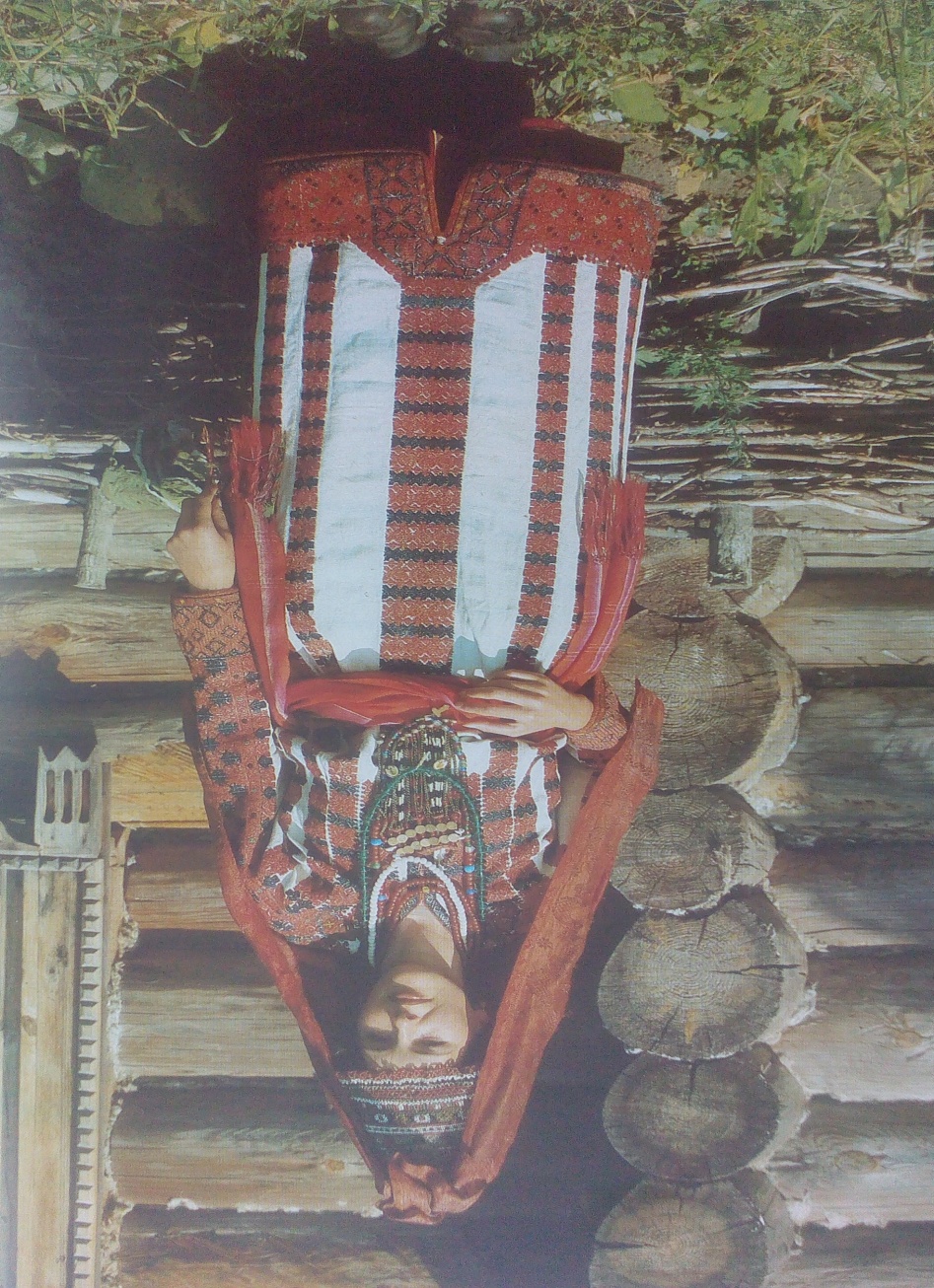 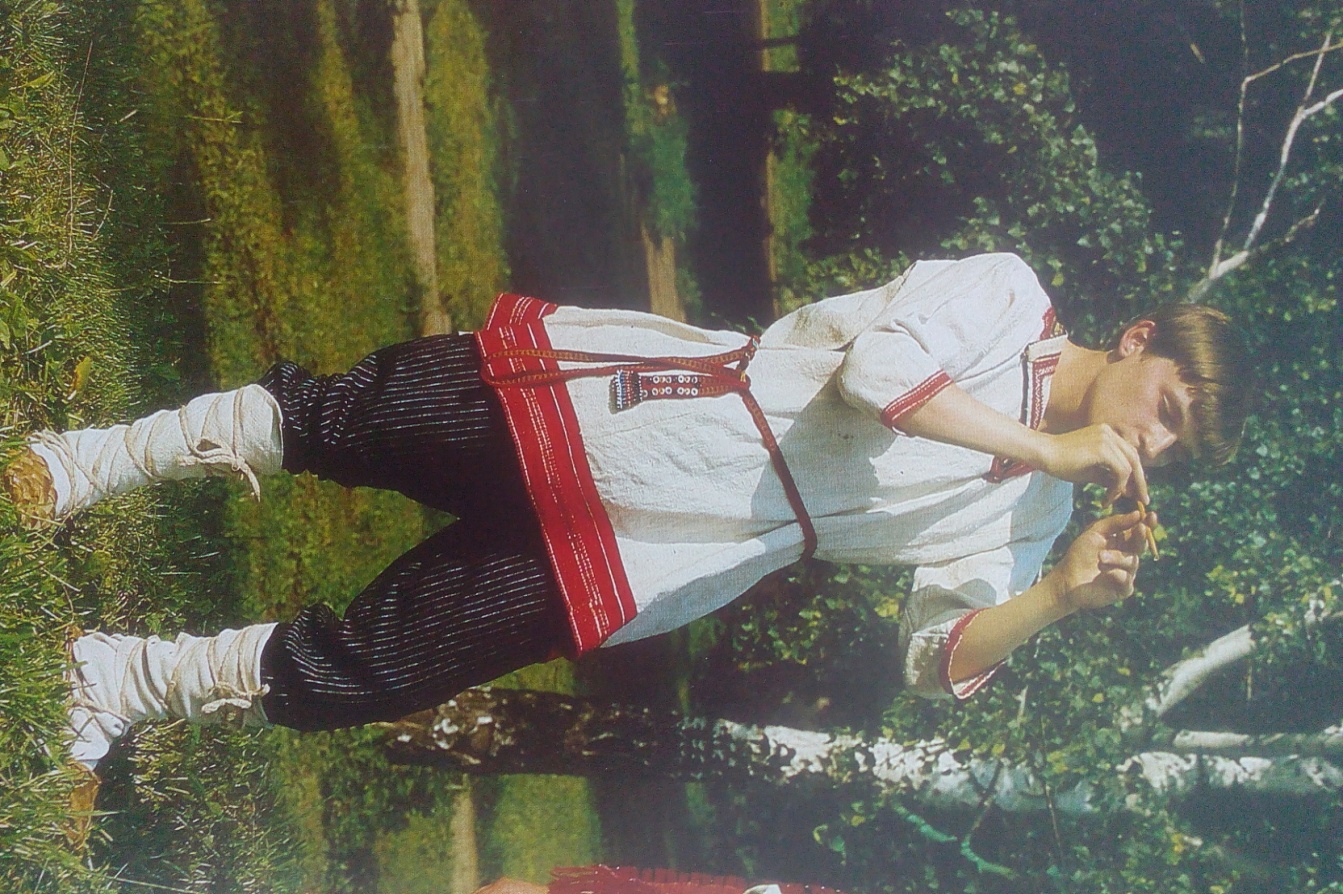 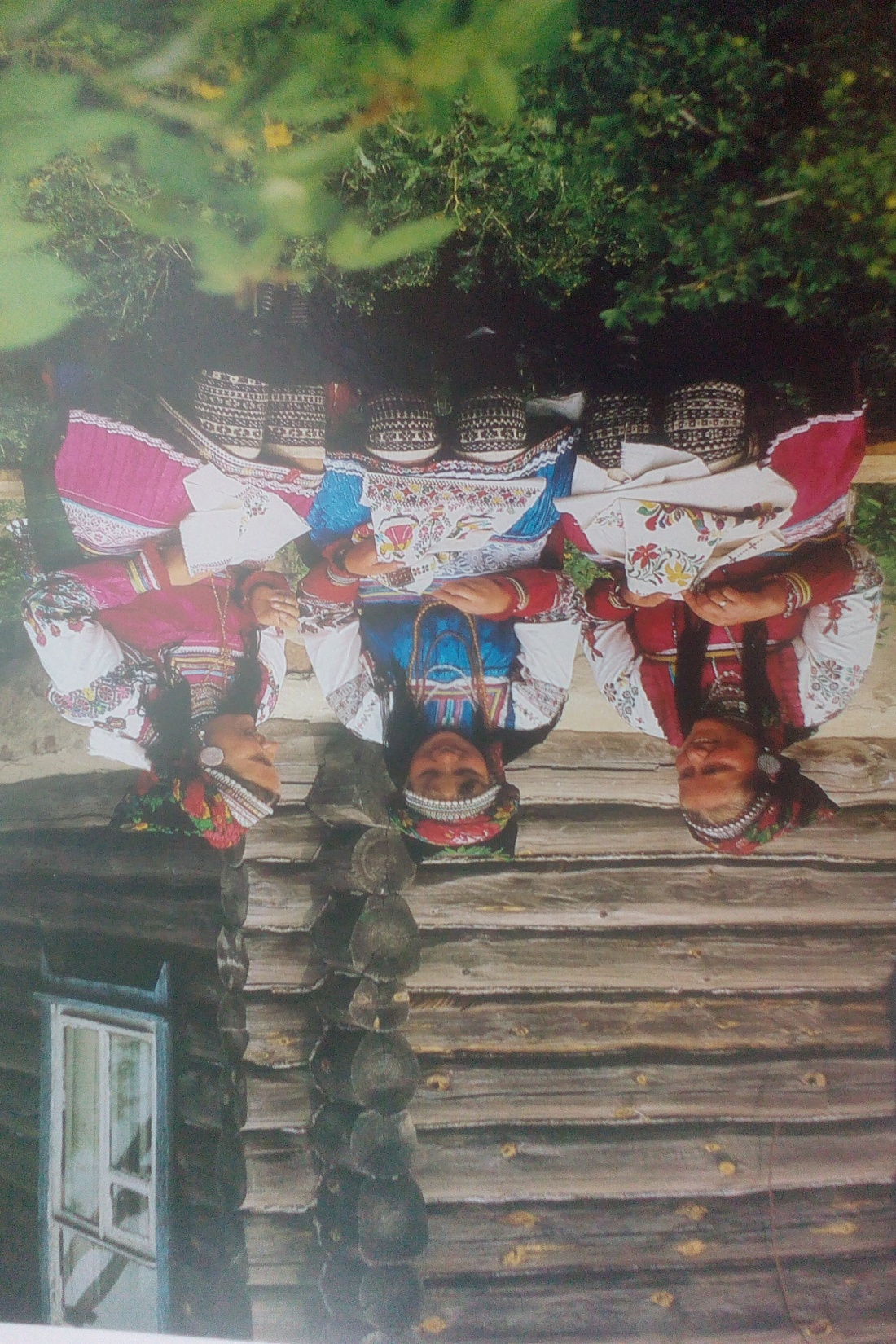 Выставка работ
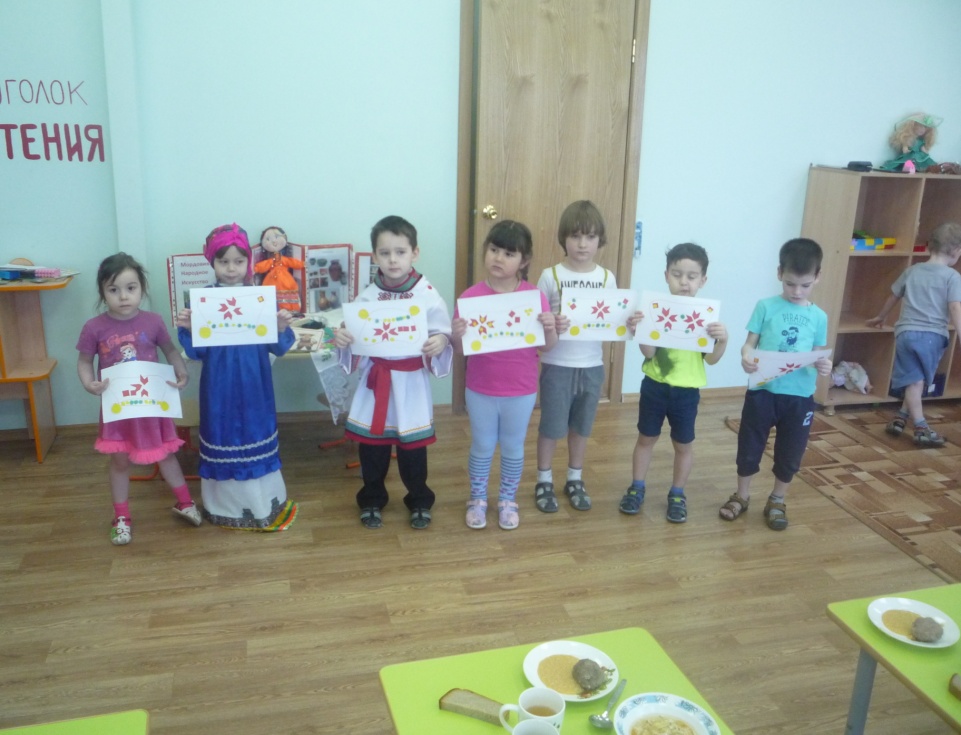 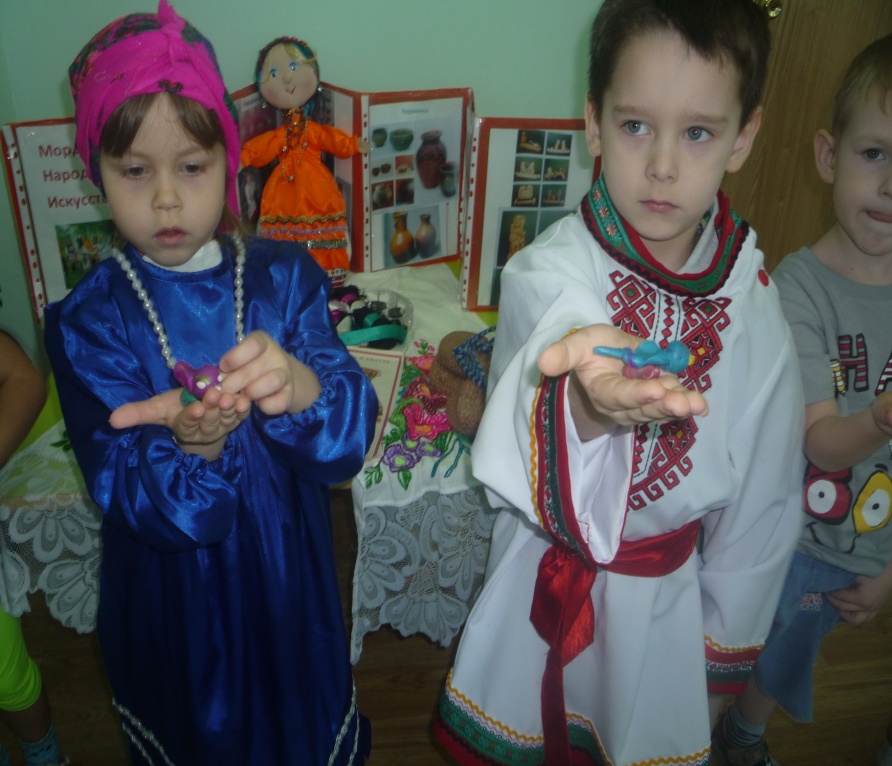 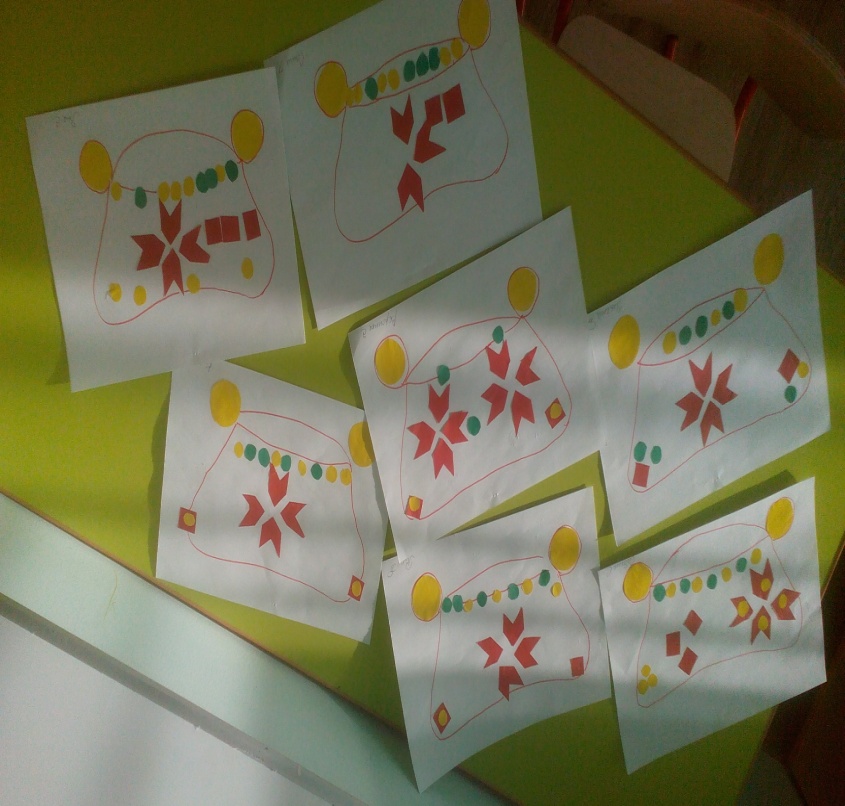 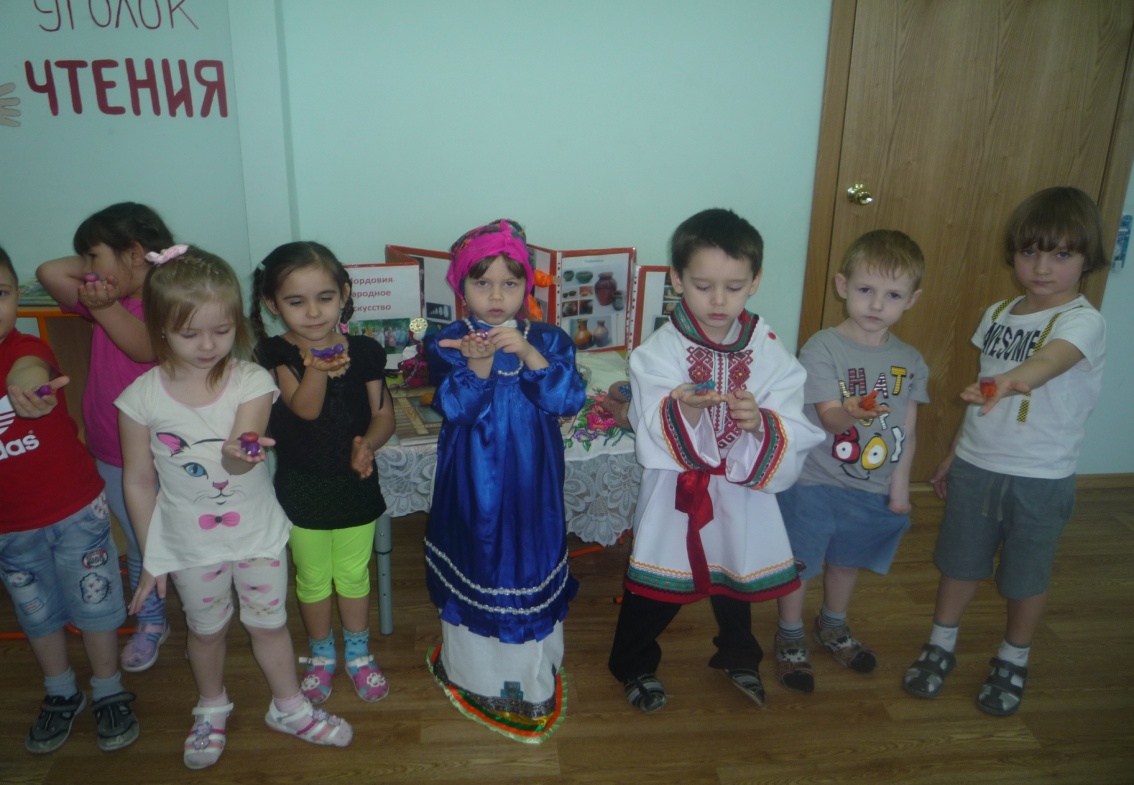 Анализ и результаты проекта :
Анализ и результаты проекта :
Проанализировав все полученные результат работая над темой
 «Мордовское народное искусство  » и приобщить дошкольников к мордовской национальной культуре
 мне удалось реализовать поставленные задачи. 
У детей появилось не только новые представления о социальной действительности,
 но и эмоционально – положительный настрой по отношению к национальной культуре
. Они лучше узнали и полюбили природу родного края, культуру мордовского народа, 
научились играть , с интересом и удовольствием выполняют задания по аппликации, рисованию, ручному труду.
 Удалось наладить и плодотворное сотрудничество с родителями воспитанников
: